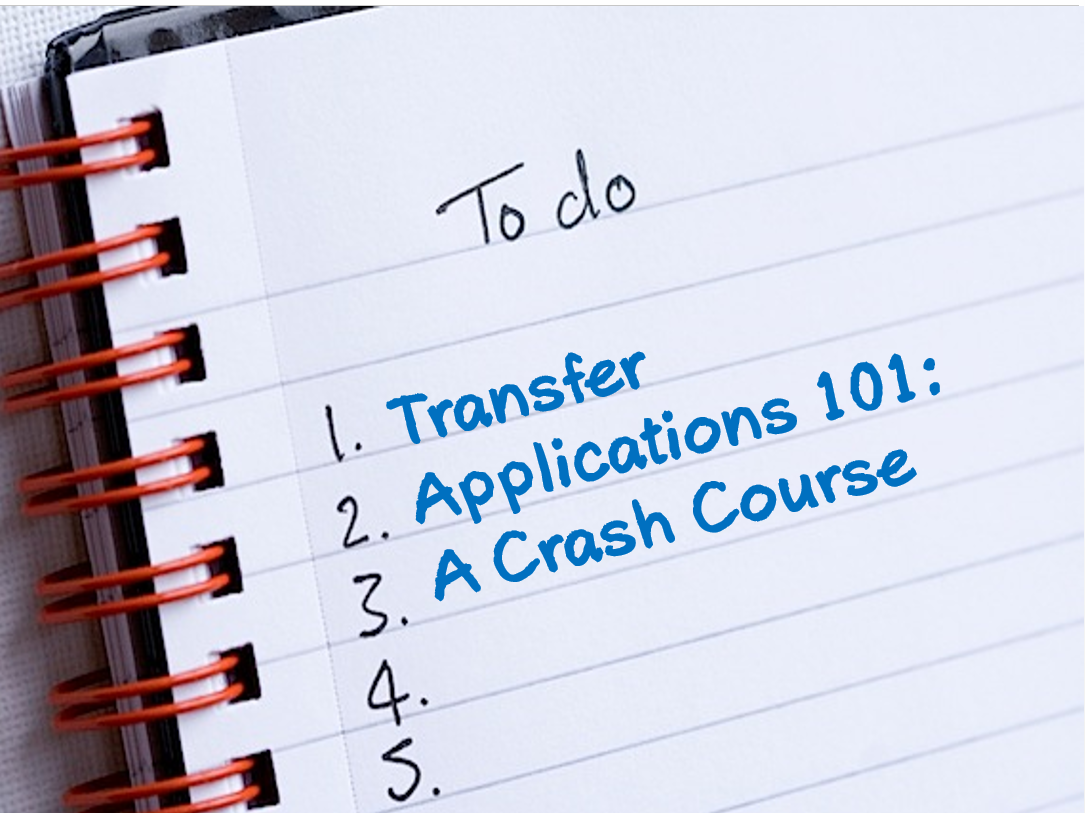 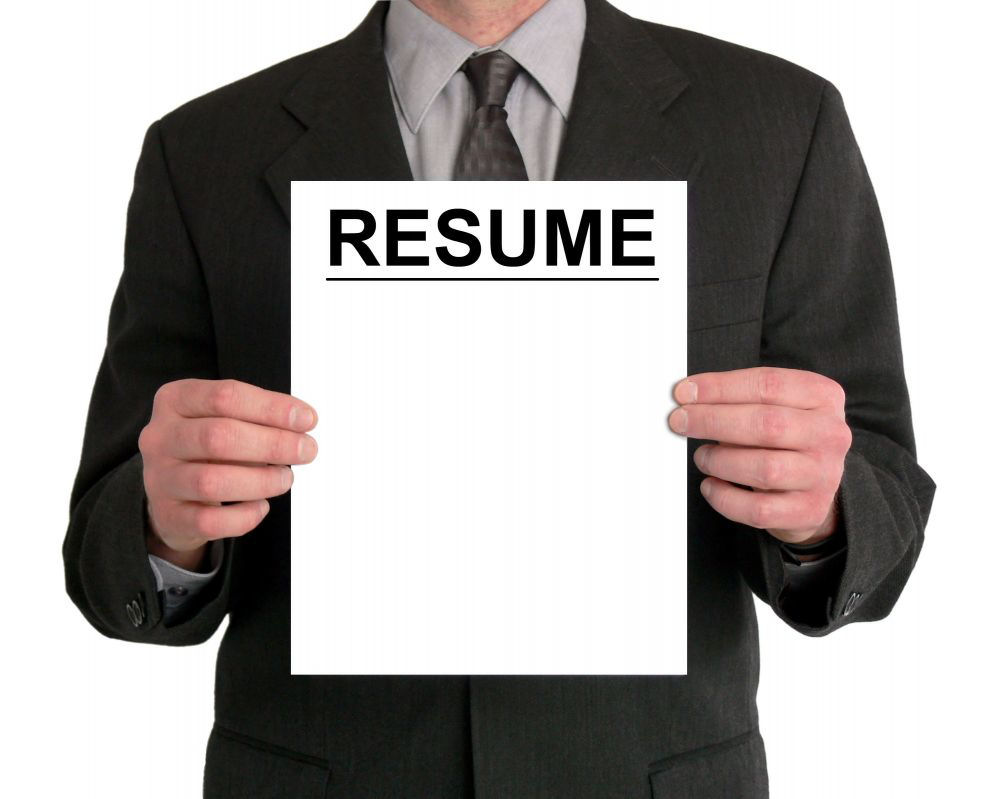 Who 
Am I?
[Speaker Notes: Hi! My name is Diane Melville and I am a community college alumni who was accepted into countless top tier universities as a transfer student. I wrote a book called The Community College Advantage which details my experiences in community college and provides a complete two-year guide on what to do in community college to transfer into any school in the country.]
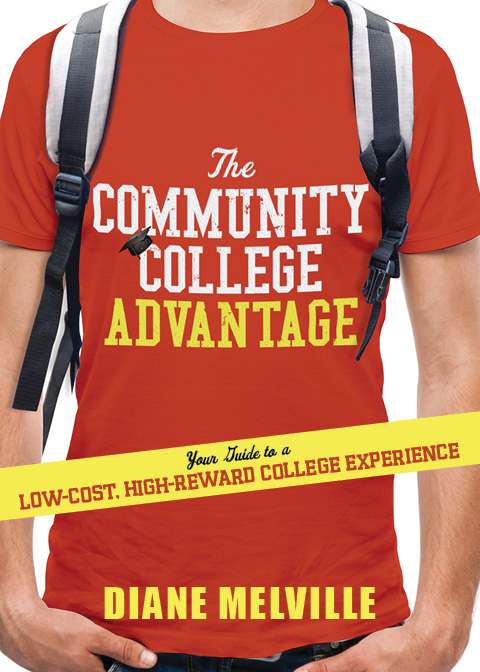 Available at:
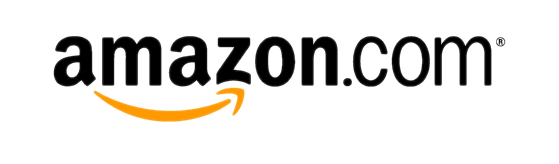 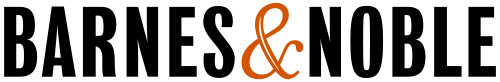 [Speaker Notes: My book! 

I’m thrilled to have written The Community College Advantage. The book is a summary of my educational decisions as well as all of the tips, tricks and loop holes that I’ve found as a community college student. I highly recommend this book for community college students who are seeking to transfer. 
Also, THANK YOU to those who have already bought the book! Feel free to email me your thoughts and, as always, Amazon.com reviews are always appreciated.]
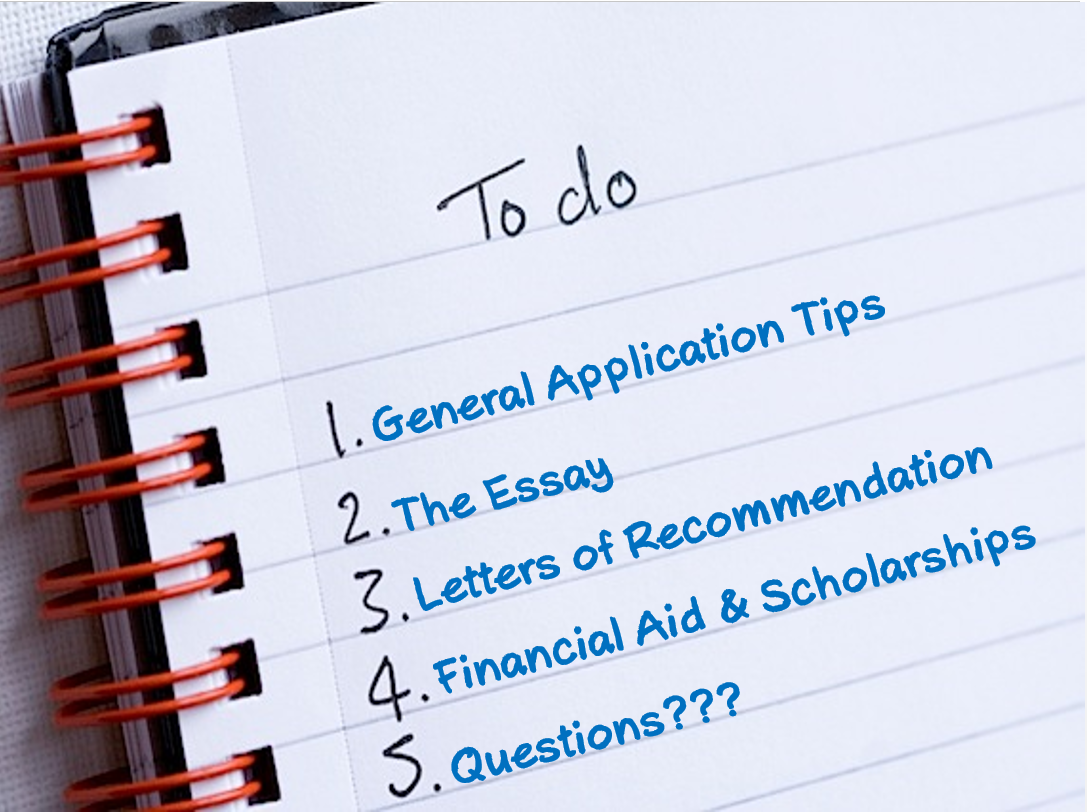 The Transfer Application Process
Apply for Financial Aid
Apply for Admission
Receive Admissions Decision
Receive Financial Aid Offer
Accept/Deny the Offer
Transfer Credit Evaluation
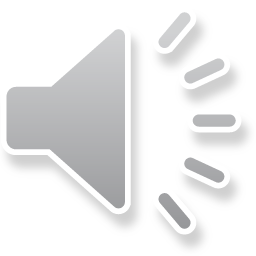 General 
Application
Tips
[Speaker Notes: So, now that I’ve got you guys all excited…let’s get into the details.]
Gather all syllabi (like, now)
Apply at least 5 schools (yes, 5) 
In-state AND out-of-state
Private & Public 
Apply to the right schools
 Avoid Sticker Shock (It’s not how much the school costs…it’s how much the school costs you!)
 Considerations: Student Body Size, Strength of Program, Transfer Friendliness
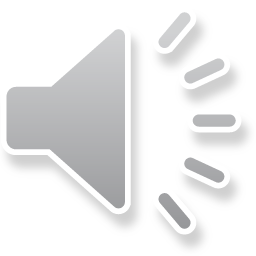 Fee Waivers (Ask your counselor!)
Admissions fees 
Many schools offer free or reduced application fee waivers for low-income students. Each school has a different policy, so do your homework. 
SAT/ACT testing
The College Board and The ACT offer fee waivers for low-income students who want to take the SAT or ACT. Your community college guidance counselor can help you with this. 
SAT/ACT Scores
May need to retake
SAT II Subject Tests (Optional but a bonus)
Mid-Semester Report
Don’t slack off during the final semester! In your final semester of community college, you’ll need your professors to tell your transfer schools what grade you currently have in the class on the mid-semester report.
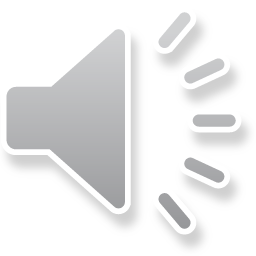 The 
Essay
[Speaker Notes: So, now that I’ve got you guys all excited…let’s get into the details.]
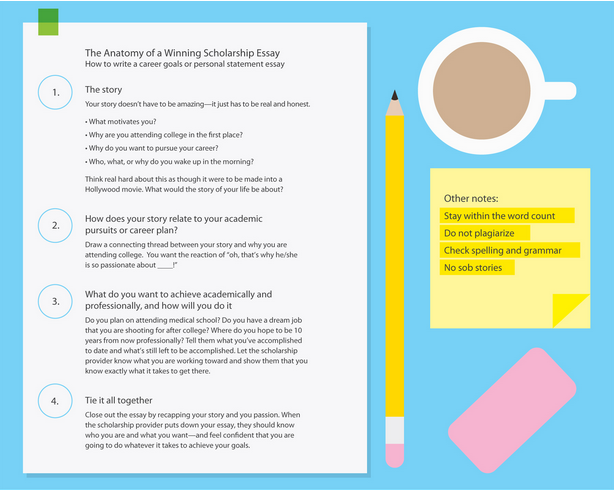 Letters 
of
Recommendation
[Speaker Notes: So, now that I’ve got you guys all excited…let’s get into the details.]
The Rules of Recommendations
Rule #1: They Must Like You
Rule #2: They Must Be Related to your Major
Rule #3: You should have the opportunity to read your letters of recommendation. If a professor does not want you to see their letter then ask for two physical copies of the letter (and read one of them)
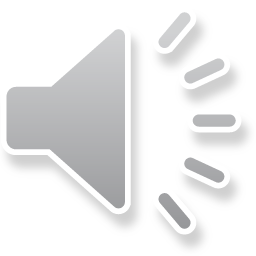 Financial
Aid
& 
Scholarships
Apply for Financial Aid
Double check deadlines (sometimes the financial aid application deadline is sooner than the admissions application deadline!)
FAFSA & CSS Profile (which one you are required to use depends on your school)
Receive Financial Aid Offers
Evaluate Offers
JUST SAY “NO” TO LOTS OF DEBT! You’ll Regret the Debt
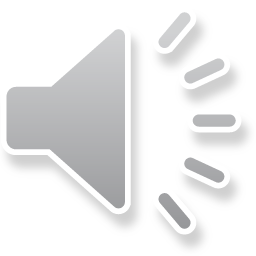 You have exactly
0 (ZERO) EXCUSES
to not apply for 
a scholarship
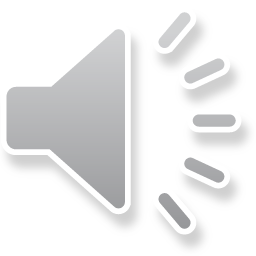 [Speaker Notes: Once you are done with your transfer applications, you will have everything you need to instantly start applying for scholarships. Think about it! What do transfer applications and scholarships have in common? An essay (you can tweak your common application essay and use it as a career-goals scholarship essay), letters of recommendation (just ask you professors for a few extra copies), financial aid documents, etc. 

So, almost immediately after completing your transfer applications you’ll have all of the tools needed to start applying for scholarships daily.]
Apply for 
at least 
2 
Scholarships
Each
Month!
Where Can You Find Scholarships?
www.fastweb.com
www.scholarships.com

Other Advice
Don’t look for community college scholarships
Create a calendar of scholarship deadlines for the year
Write one 500 word essay to reuse (The Career Goals Essay)
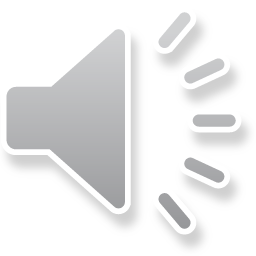 [Speaker Notes: When I say “Don’t look for community college scholarships” I mean don’t look for scholarships to specifically say that you have to be a community college student. If a scholarship says “open to undergraduate students studying at an accredited college or university in the US” that includes community college students! You’re a college student, period. Unless the scholarship specifically states that you must be attending “A four-year college or university” –in that case you are not eligible because you are attending a two-year college.]
How to Review a Scholarship

Skip the name (it’s meaningless) 
Look for “eligibility” or “requirements” on the web page or the scholarship application
Read the scholarship and organization description
Read the entire scholarship application
THEN, and only then, determine if you qualify
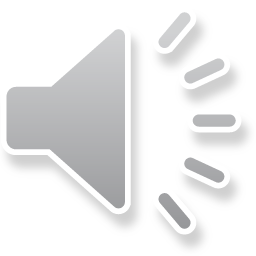 Questions?
Email me at
diane@transferbootcamp.com